ÇEVRE KONUSUNDA TÜRKİYE’NİN TARAF OLDUĞU ÇOK TARAFLI SÖZLEŞME VE PROTOKOLLER
Prof. Dr. Nesrin ALGAN
Ankara Üniversitesi
Siyasal Bilgiler Fakültesi
Siyaset Bilimi ve Kamu Yönetimi Bölümü
Kent, Çevre ve Yerel Yönetim  Politikaları Anabilim Dalı
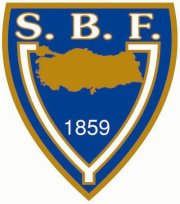 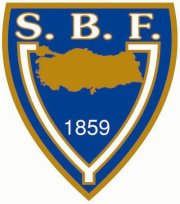 Çevre Politikaları Uluslararası Gelişmeler
ÇOK TARAFLI
İKİLİ
KÜRESEL


BÖLGESEL
BİR DEVLETLE ULUSLARARSI BİR ÖRGÜT ARASINDA


İKİ DEVLET ARASINDA
2
Deniz Çevresi
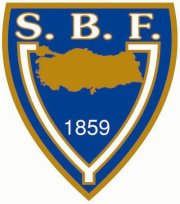 Balina Avcılığının Tanzimi Hakkında Mukavelename (Cenevre, 24.9.1931, YT: 16.1.1935, RG: 8.11.1934 – 2399)
Akdeniz Genel Balıkçılık Konseyi Kurulması Hakkında Anlaşma (Değişik) (Roma, 3.12.1963, YT: 24.9.1949, RG: 7.7.1967 – 12641)
Akdeniz'in Kirlenmeye Karşı Korunması Sözleşmesi (Bu Sözleşmeyi değiştiren, 1995’de imzalanan “Akdeniz’in Deniz Ortamı ve Kıyı Bölgesinin Korunması Sözleşmesi”nin Türkiye tarafından uygun bulunduğuna dair kanun Resmi Gazete’de 22.08.2002 tarihinde yayınlanmıştır.)
	Barselona, 16.02.1976, YT: 12.2.1978, RG: 12.5.1981 – 17368
Deniz Çevresi
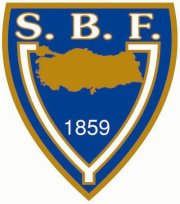 Fevkalade Hallerde Akdeniz'in Petrol ve Diğer Zararlı Maddelerle Kirlenmesinde Yapılacak Mücadele ve İşbirliğine Ait Protokol (Barselona, 16.02.1976, YT: 12.2.1978, RG: 12.05.1981-17368)
Akdeniz'in Gemi ve Uçaklardan Vaki olan Boşaltmalarla Kirlenmesinin Önlenmesine Dair Protokol (Bu Protokolü değiştiren  1995’de imzalanan “Akdeniz’in Gemi ve Uçaklardan Boşaltma veya Denizde Yakmadan Kaynaklanan Kirliliğin  Önlenmesi ve Ortadan Kaldırılması Protokolü”nün Türkiye tarafından uygun bulunduğuna dair kanun Resmi Gazete’de 22.08.2002 tarihinde yayınlanmıştır. (Barselona, 16.02.1976, YT: 12.2.1978, RG: 12.05.1981-17368)
Akdeniz’in Deniz Ortamı ve Kıyı Bölgesinin Korunması Sözleşmesine Katılmamız Hakkında Karar (YT: 2002/4545, RG: 22.08.2002- 24854)
Deniz Çevresi
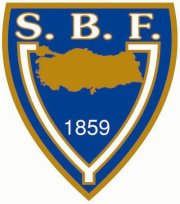 Akdeniz'in Gemi ve Uçaklardan Vaki olan Boşaltmalarla Kirlenmesinin Önlenmesine Dair Protokol (Bu Protokolü değiştiren  1995’de imzalanan “Akdeniz’in Gemi ve Uçaklardan Boşaltma veya Denizde Yakmadan Kaynaklanan Kirliliğin  Önlenmesi ve Ortadan Kaldırılması Protokolü”nün Türkiye tarafından uygun bulunduğuna dair kanun Resmi Gazete’de 22.08.2002 tarihinde yayınlanmıştır. (Barselona, YT: 12.2.1978, RG: 12.05.1981-17368)
Akdeniz’de Gemilerden ve Uçaklardan Boşaltma veya Denizde Yakmadan Kaynaklanan Kirliliğin Önlenmesi ve Ortadan Kaldırılması Protokolüne Katılmamız Hakkında Karar. (YT: 2002/4545, RG: 22.08.2002- 24854)
Akdeniz'in Kara Kökenli Kirleticilere Karşı Korunması Hakkında Protokol (Bu Protokolü değiştiren  1995‘de imzalanan “Akdeniz’in Kara Kökenli Kaynaklardan ve Faaliyetlerden Dolayı Kirlenmeye Karşı Korunması Protokolü”ne Türkiye tarafından uygun bulunduğuna dair kanun Resmi Gazete’de 22.08.2002 tarihinde yayınlanmıştır) (Atina, 17.5.1980 ,YT: 17.6.1983, RG: 18.03.1987-19404)
Deniz Çevresi
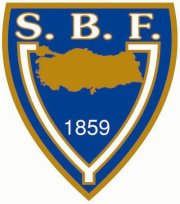 Akdeniz'in Kara Kökenli Kaynaklardan Kirlenmeye Karşı Korunması Protokolüne IV.Ek’in Onaylanması Hakkında Karar  (YT: 94/5362, RG: 4.10.1998-21916)
Akdeniz’in Kara Kökenli Kaynaklardan ve Faaliyetlerden Dolayı Kirlenmeye Karşı Korunması Protokolüne Katılmamız Hakkında Karar (YT: 2002/4545, RG: 22.08.2002- 24854)
Akdeniz'de Özel Olarak Korunan Alanlara Ait Protokol (Bu Protokolü değiştiren 1995’de imzalanan “Akdeniz’in Özel Koruma Alanları ve Biyolojik Çeşitliliğe İlişkin Protokolü”ü Türkiye tarafından uygun bulunduğuna dair kanun Resmi Gazete’de 22.08.2002 tarihinde yayınlanmıştır.)
	(Cenevre, 3.04.1982, YT: 1998, RG: 23.10.1988-19968)
Deniz Çevresi
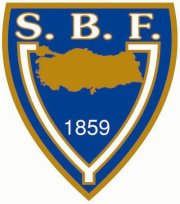 Akdeniz’in Özel Koruma Alanları ve Biyoçeşitliliğe İlişkin Protokole Katılmamız Hakkında Karar (YT: 2002/4545, RG: 22.08.2002-24854)
Akdeniz’de Tehlikeli Atıkların Sınırlarötesi Taşınımı ve Bertarafından Kaynaklanan Kirlenmenin Önlenmesi Protokolü. (Türkiye tarafından imzalanmış ve 3.12.2003 tarihinde onaylanmıştır.)
	(İzmir, YT:3.12.2003, RG:14.1.2004-25346)
Gemilerden Kaynaklanan Kirliliğin Önlenmesi ve Acil Durumlarda Akdeniz’in Kirlenmesine Karşı Mücadelede İşbirliği Hakkında Protokol’e Çekince ile Katılmamızın Onayına Dair Karar (YT:200/5584, RG:18.05.2003-25113)
Karadeniz'in Kirlenmeye Karşı Korunması Sözleşmesinin Onaylanması Hakkında Karar (Bükreş, 21.4.1992, YT:94/5302, RG: 6.03.1994-21869)
Deniz Çevresi
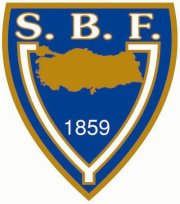 Birleşmiş Milletler Kalkınma Programı ile Hükümetimiz Arasında İmzalanan “Karadeniz Stratejik Eylem Planı Formülasyonu” Konulu Proje Revizyonu Belgesinin Onaylanması  Hakkında Karar (YT: 99/12294, RG: 5.02.1999-23602)
Karadeniz Deniz Çevresinin Kara Kökenli Kaynaklardan Kirlenmeye Karşı Korunmasına Dair Protokol (Bükreş, 1992, RG: 6.03.1994-21869)
Karadeniz Deniz Çevresinin Petrol ve Diğer Zararlı Maddelerle Kirlenmesine Karşı Acil Durumlarda Yapılacak İşbirliğine Dair Protokol (Bükreş,1992, RG: 6.03.1994-21869)
Karadeniz Deniz Çevresinin Boşaltmalar Nedeniyle Kirlenmesinin Önlenmesine İlişkin Protokol (Bükreş, 1992, RG: 17.05.1994-21937)
Deniz Çevresi
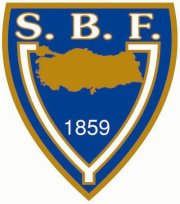 Karadeniz’de Biyolojik Çeşitliliğin ve Peyzajın Korunması Protokolü (Sofya, 14.06.2002, YT: 30.6.2004 , RG: 12.8.2004-25551)
Denizlerin Gemiler Tarafından Kirlenmesinin Önlenmesine Ait Uluslararası Sözleşme, (MAR-POL 73/78) ve Denizlerin Gemiler Tarafından Kirlenmesinin Önlenmesine Ait Uluslararası Sözleşme’ye (1973) İlişkin Protokol-1978 (Londra, 1973 ve 17.2.1978, YT: 2.10.1983 ve 1990/442, RG: 24.06.1990-20558)
Petrol Kirliliği Zararının Tazmini İçin Bir Uluslararası Fonun Kurulması ile İlgili Uluslararası Sözleşme`ye Bir Beyanla Katılmamız Hakkında Karar (YT: 2001/2669, RG: 18.07.2001-24466)
Petrol Kirliliğinden Doğan Zararın Hukuki Sorumluluğu ile İlgili Uluslararası Sözleşmeye Beyanlarla Katılmamız Hakkında Karar (YT: 2001/2668, RG: 24.07.2001-24472)
Deniz Çevresi
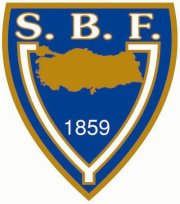 Denizde Seyir Güvenliğine Karşı Yasadışı Eylemlerin Önlenmesine Dair Sözleşme İle Kıta Sahanlığında Bulunan Sabit Platformların Güvenliğine Karşı Yasadışı Eylemlerin Önlenmesine Dair Protokol`ün İhtirazı Kayıtla Onaylanması Hakkında Karar (YT: 98/10501, RG: 26.01.1998- 23242)
Uluslararası Denizcilik Örgütü Sözleşmesinde Yapılan Değişikliklerin Onaylanması Hakkında Karar (YT:  2001/2088, RG: 27.03.2001-24355)
Atmosfer, Hava Kirliliği, Gürültü
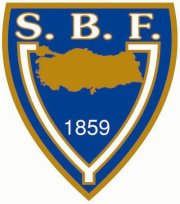 Uzun Menzilli Sınırlar Ötesi Hava Kirliliği Sözleşmesi (Cenevre, 13.11.1979, YT: 16.3.1983, RG: 23.03.1983-17996)
Avrupa'da Hava Kirleticilerin Uzun Menzilli Aktarılmalarının İzlenmesi ve Değerlendirilmesi için İşbirliği Programının (EMEP) Uzun Vadeli Finansmanına Dair 1979 Uzun Menzilli Sınırlarötesi Hava Kirlenmesi Sözleşmesi Protokolü (Cenevre, 28.9.1984, YT: 28.1.1988, RG: 23.07.1985-18820)
Ozon Tabakasının Korunmasına Dair Viyana Sözleşmesi ve Ozon Tabakasını İncelten Maddelere Dair Montreal Protokolü’ne Katılmamız Hakkında Karar (Viyana, 22.3.1985, YT: 22.9.1988 1990/773, RG: 8.09.1990 – 20629)
Ozon Tabakasını İncelten Maddelere Dair Montreal Protokolü Hakkında Londra Toplantısı Değişik Belgesi (Londra, 27-29.06. 1990, RG: 28.12.1994 – 22155)
Atmosfer, Hava Kirliliği, Gürültü
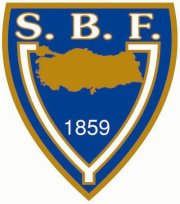 Ozon Tabakasını İncelten Maddelere Dair Montreal Protokolünün Onaylanması Hakkında Karar (Montreal, 16.09.1987 , YT: 94/6214, RG: 28.12.1994 – 22155)
Ozon Tabakasını İncelten Maddelere Dair Montreal Protokolü Kopenhag Değişikliklerinin Onaylanması Hakkında Karar (Kopenhag, 23-25.11.1992, YT: 95/7184, RG: 29.09.1995 – 22419)
Ozon Tabakasını İncelten Maddelere Dair Montreal Protokolü’nde Yapılan Değişikliğin Onaylanmasının Uygun Bulunduğuna Dair Kanun. (Türkiye tarafından uygun bulunduğuna dair kanun resmi gazetede 17.6.2003 tarih ve 25131sayı ile 4871 no’lu karar olarak yayınlanmış Bakanlar kurulunca 25/8/2003 tarihinde kararlaştırılmıştır.)
	(Montreal, 15-17.09. 1997, YT: 2003/6072, RG: 17.09.2003- 25232)
Atmosfer, Hava Kirliliği, Gürültü
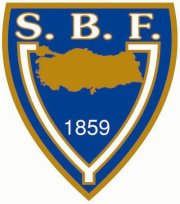 Ozon Tabakasını İncelten Maddelere Dair Montreal Protokolü’nde Yapılan Değişikliğin Onaylanmasının Uygun Bulunduğu Hakkında Kanun. (Türkiye tarafından uygun bulunduğuna dair kanun resmi gazetede 17.6.2003 tarih ve 25141sayı ile 4880 no’lu karar olarak yayınlanmış Bakanlar kurulunca 25/8/2003 tarihinde kararlaştırılmıştır.)
	(Pekin, 3.12.1999, YT: 2003/6077, RG: 17.09.2003- 25232)
Uçakların Gürültüsü Konusunda Uluslararası Standartlar ve Tavsiye Edilen Uygulamalar (1971)
Uluslararası Sivil Havacılık Sözleşmesinde Değişiklik Yapılmasına İlişkin Protokolün Onaylanması Hakkında Karar (YT: 95/1770, RG: 7.09.1995- 22397)
Tehlikeli Atıklar
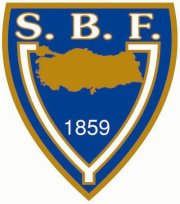 Tehlikeli Atıkların Sınırlarötesi Taşınımının ve Bertarafının Kontrolüne İlişkin Basel Sözleşmesinin Onaylanması Hakkında Karar (Basel, 22.03.1989, YT: 94/5419, RG: 15.05.1994 – 21935)
Tehlikeli Atıkların Sınırlarötesi Taşınımının ve Bertaraf Edilmesinin Kontrolüne İlişkin Basel Sözleşmesine Getirilen Değişikliğin Onaylanmasının Uygun Bulunduğuna Dair  Kanun. (Türkiye tarafından uygun bulunduğuna dair kanun Resmi Gazete’de yayınlanmış ancak taraf olunduğuna dair sözleşme metni henüz yayınlanmamıştır.) (Cenevre, 22.09.1995, YT: 4899, RG: 24.6.2003 – 25148)
Nükleer, Kimyasal
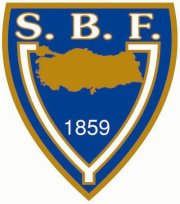 Nükleer Enerji Sahasında Hukuki Mesuliyete Dair Sözleşme (YT: 8.05.1961 266 sayılı kanun, RG: 13.05.1961-10806)
Nükleer Enerji Sahasında Hukuki Mesuliyete Dair Sözleşme ve onu değiştiren 28.1.1964 tarihli Ek Protokol (Paris, 29.06.1960, YT: 17.6.1962, RG: 13.06.1967- 12620)
İşçilerin İyonize Edici Radyasyonlara Karşı Korunması Hakkında Sözleşme (Cenevre, 22.6.1960, YT: 22.6.1962, RG: 15.10.1969)
Atmosferde, Uzayda ve Sualtında Nükleer Silah Deneylerini Yasaklayan Sözleşme (Moskova, 5.8.1963, YT: 10.10.1963, RG: 13.05.1965- 1997)
Nükleer Silahların ve Öteki Toplu Tahrip Silahlarının Deniz Yataklarına, Okyanus Tabanı ve Bunların Altına Yerleştirilmesinin Yasaklanması Hakkında Antlaşma (Londra, Moskova, Washington D.C., 11.2.1971, YT: 18.5.1972, RG: 19.10.1972)
Nükleer, Kimyasal
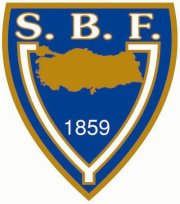 Bakteriyolojik (Biyolojik) ve Toksik Silahların Geliştirilmesi, Üretimi ve Depolanmasının Yasaklanması ve Tahribi Hakkında Sözleşme Antlaşma (Londra, Moskova, Washington D.C. 10.4.1972, YT: 25.8.1975, RG: 5.10.1975)
Nükleer  Maddelerin  Fiziksel  Korunması  Hakkında  Sözleşme (RG: 7.08.1986 – 1988)
Nükleer Kaza Halinde Erken Bildirim Sözleşmesi (Viyana, 26.9.1986 ,YT: 27.10.1986, RG: 3.09.1990 – 20624)
Nükleer Kaza veya Radyolojik Acil Hallerde Yardımlaşma Sözleşmesinin Onaylanması Hakkında Karar (YT: 1990/565, RG: 3.09.1990 – 20624)
Nükleer Güvenlik Sözleşmesinin Onaylanması Hakkında Karar (YT: 94/6376, RG: 14.01.1995 – 22171)
Nükleer, Kimyasal
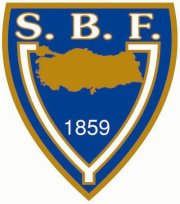 Bazı Kalıcı Organik Kirletici Kimyasalların (POP’s) Çevresel Açıdan Etkin Yönetimi Üzerine Stockholm Sözleşmesi. (Sözleşme 2001 yılında imzalanmış olup, konu ile ilgili eylem planının hazırlanmasını ve PIC sözleşmesine taraf olunmasını takiben onay sürecine başlanacaktır.) (Stockholm, Mayıs 2011)
Bazı Tehlikeli Kimyasallar ve Pestisitlerin Uluslararası Ticaret Uygulamasında Ön Bildirimli Kabul Yöntemine İlişkin Roterdam Sözleşmesi (PIC) (1998 yılında imzalanmış olup, öncelikle Tehlikeli Kimyasallar Yönetmeliğinin 67/548/EEC ve 99/54/EEC direktiflere uyumunun sağlanmasından sonra onay işlemine başlanacaktır.) (Roterdam, 10.9.1991)
Silahsızlanma, Silahlı Çatışma
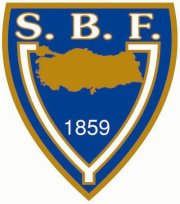 Silahlı Çatışma Halinde Kültür Mallarının Korunmasına Dair Sözleşme ve Ekleri (Hague, 14.5.1954, YT: 7.8.1956, RG: 8.10.1965 – 12145)
Uluslararası Kimyasal Silahların Geliştirilmesi, Üretimi, Stoklanması ve Kullanılmasının Yasaklanması ve Bunların İmhasına Dair Sözleşmenin Onaylanması Hakkında Karar (YT: 97/9320, RG: 3.05.1997 – 22978)
Uluslararası Atom Enerjisi ile Türkiye arasında Nükleer Silahların Yayılmasının Önlenmesi Anlaşmasına İlişkin Olarak Güvenlik Denetiminin Uygulanmasına Dair Anlaşmaya Ek Protokolün Onaylanması Hakkında Karar (YT: 2001/2643, RG: 12.07.2001, 24460)
Tarih, Kültürel – Mimari Miras
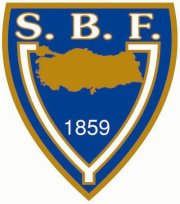 Avrupa Kültür Antlaşması (19.12.1951, RG: 17.06.1957- 2399)
Dünya Kültür ve Tabiat Mirasının Korunması Hakkında Sözleşme (Paris, 16.11.1972, YT: 17.12.1975, RG: 14.04.1983– 17959)
Avrupa Mimari Mirasının Korunması Sözleşmesinin Onaylanmasına Dair Karar (YT: 1989/14165, RG: 22.07.1989- 20229)
Arkeolojik Mirasın Korunmasına İlişkin Avrupa Sözleşmesi’nin (Gözden Geçirilmiş Onaylanması Hakkında Karar (YT: 99/13375, RG: 13.10.1999 - 23845)
UNESCO Somut Olmayan Kültürel Mirası Koruma Sözleşmesi
Doğa Koruma
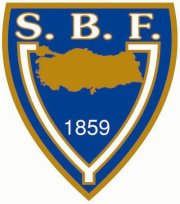 Kuşların Korunması Hakkında Uluslararası Sözleşme (Paris, 18.10.1950, YT: 17.1.1963, RG: 17.12.1966-12480)
Avrupa'nın Yaban Hayatı ve Doğal Yaşama Ortamlarının Korunması Sözleşmesi (Bern, 19.9.1979, YT: 1.6.1982, RG: 20.02.1984-18318)
Hayvanların Uluslararası Nakliye Sırasında Korunması Konusunda Avrupa Sözleşmesi (Paris, 13.12.1968, RG: 20.02.1971)
Hayvanların Uluslararası Nakliye Sırasında Korunmasına Dair Avrupa Sözleşmesine Ek Protokol Onay Kararı (YT: 1989/13724, RG: 15.02.1989-20081)
Özellikle Su Kuşları Yaşama Ortamı Olarak Uluslararası Öneme Sahip Sulak Alanlar Hakkında Sözleşmeye (Ramsar) Katılmamıza Dair Karar (Ramsar, 2.02.1971-28.05.1987, 6-7 madde değişiklik, YT: 94/5434, RG: 17.05.1994-21937)
Doğa Koruma
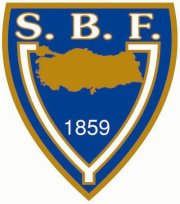 Su Kuşları Yaşama Ortamı Olarak Uluslararası Öneme Sahip Sulak Alanlar Hakkında Sözleşme (Ramsar Sözleşmesi)’nin Uygulanmasını Sağlamak Amacıyla Başta Ramsar Sözleşmesi Listesine Dahil Edilen Sulak Alanlar Olmak Üzere Uluslararası Öneme Sahip Sulak Alanların Korunması Hakkında Karar (YT: 2000/1082, RG: 28.08.2000 - 24150)
Avrupa ve Akdeniz Bitki Koruma Teşkilatı Kurulması Hakkında Sözleşme (Değişik), (Paris, 18.4.1951, YT: 1.11.1953, RG: 10.08.1965)
Nesli Tehlikede Olan Yabani Hayvan ve Bitki Türlerinin Uluslararası Ticaretine İlişkin Sözleşme (CITES) İle I, II ve III Sayılı Eklerine Katılmamız Hakkında Karar (Washington D.C., 30.04.1973, YT: 96/8125, RG: 20.06.1996- 22672)
Doğa Koruma
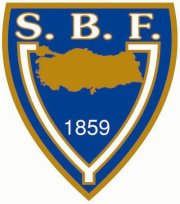 Biyolojik Çeşitlilik Sözleşmesinin  Onaylanması Hakkında Milletlerarası Sözleşme (Rio de Janeiro, 5.06.1992, YT: 96/8857, RG: 27.12.1996 - 22860)
Biyolojik Çeşitlilik Sözleşmesinin  Biyogüvenlik Kartagena Protokolünün Onaylanmasının Uygun Bulunduğuna Dair Kanun (Montreal, 29.1.2000, YT: 4898, RG: 24.6.2003- 25148)
Özellikle Afrika’da Ciddi Kuraklık ve/veya Çölleşmeye Maruz Ülkelerde Çölleşmeyle Mücadele İçin Birleşmiş Milletler Sözleşmesinin Onaylanması Hakkında Karar (Paris, 17.06.1994, YT: 98/11003, RG: 16.05.1998 - 23344)
Doğa Koruma
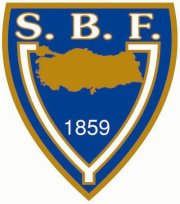 Uluslararası Bitki Genetik Kaynakları Kurulu ile Tahıl Genetik Kaynaklarının Muhafazası ve Değişimi İçin Avrupa İşbirliği Programı Üyesi Ülkeler Arasındaki Anlaşmanın Onaylanması Hakkında Karar (YT: 1989/14161, RG: 3.10.1989-20301)
Uluslararası Bitki Koruma Konvansiyonu‘nun Onaylanmasına Dair Karar (YT: 1989/13942, RG: 18.6.1989- 20199)
Ev Hayvanlarının Korunmasına Dair Avrupa Sözleşmesinin Onaylanmasının Uygun Bulunduğu Hakkında Kanun (Strazburg, 18.10.1999, YT: 4934, 22.07.2003- 25176,  Onayı Hakkında Karar RG:20.10.2003-25265)
Avrupa Peyzaj Sözleşmesinin Onaylanmasına Dair Karar (Floransa, 20.10.2000, YT: 2003/5908, RG: 27.07.2003-25181)
Doğa Koruma
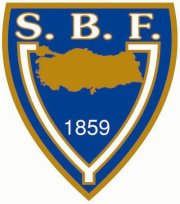 Birleşmiş Milletler İklim Değişikliği Çerçeve Sözleşmesi.  (Rio de Janeiro, 1992, YT: 4990, RG: 21.10.2003 - 25266)


İklim Değişikliği Çerçeve Sözleşmesi Kyoto Protokolü (Kyoto, 1997, YT: 17.02.2009, RG: 27144)
Doğa Koruma
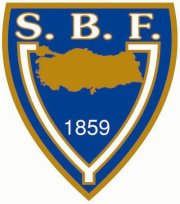 Ay ve Öteki Gök Cisimleri Dahil Uzayın Keşif ve Kullanılmasında Devletlerin Faaliyetlerini Yöneten İlkeler Hakkında Anlaşma (Londra, Moskova, Washington D.C. , 27.01.1967, YT: 6/8766, RG: 23.10.1967-12732 ve 12/5/2001- 24400 RG’de düzeltmesi vardır.)
Doğa Koruma
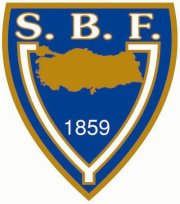 Uluslararası Enerji Programı Antlaşması (Paris, 18.11.1974, YT:19.1.1976, RG:4.05.1981)
Enerji Şartı Konferansı Nihai Senedi, Enerji Şartı Antlaşması ve Ekini Teşkil Eden Kararlar ile Enerji Verimliliğine ve İlgili Çevresel Hususlara İlişkin Enerji Şartı Protokolünün Onaylanması Hakkında 4519 Sayılı Kanun (YT:2000/786, RG:12.07.2000-24107)
Antartika Antlaşması (3.8.1995 tarih ve 244 sayılı Bakanlar Kurulu kararı ile) (YT:3.08.1995/ 244, RG:18.09.1995-22408)
Türkiye’nin Avrupa Çevre Ajansı ve Avrupa Bilgi ve Gözlem Ağına Katılımı Anlaşması’nın Onayına Karar (YT:2003/5325, RG:18.03.2003- 25052)
Avrupa İkamet Sözleşmesi (YT:1989/14414, RG:17.09.1989-20285)
Doğa Koruma
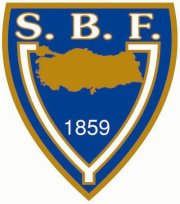 Markaların Uluslararası Tescili Konusundaki Madrid Sözleşmesi İle İlgili Protokol ve Endüstriyel Tasarımların Uluslararası Sınıflandırılmasına İlişkin Lacarno Anlaşması İle Patent İşlemleri Amacıyla Mikroorganizmaların Tevdi Edilmesinin Uluslararası Kabulü Konusunda Budapeşte Anlaşmasına Katılmamız Hakkında Karar (YT: 97/9731, RG:22.08.1997- 23088)
Avrupa Sosyal Şartının Onaylanması Hakkında Karar(RG:14.10.1989-20312)
Avrupa Yerel Toplulukları veya Yönetimler Arasında Sınırötesi İşbirliği Çerçeve Sözleşmesinin Bildirimde Bulunmak Suretiyle Onaylanması Hakkında Karar (YT:2000/324, RG:10.05.2000- 24045)
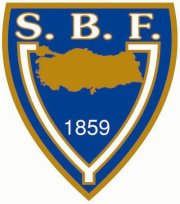 Küresel Çevre Politikaları
HÜKÜMET DIŞI  ULUSLARARASI ÖRGÜTLER
HÜKÜMETLERARASI ULUSLARARASI  ÖRGÜTLER
BM VE BAĞLI KURULUŞLARI:
UNCSD/BM SÜRDÜRÜLEBİLİR KALKINMA KOMİSYONU,
UNEP/BMÇP,
UNDP/BMKP,
UNESCO,
UNICEF,
FAO,
WHO/DSÖ,
WMO/DMÖ,
WTO/DTÖ,
IMO/ULUSLARARASI DENİZCİLİK ÖRGÜTÜ,
WB/DB,
IMF………….
ÇEVREYLE İLGİL STK; GREENPEACE, FRIENDS of EARTH, IUCN,WWF,…

MİLLETLERARARSI TİCARET ÖRGÜTÜ, …

BİLİMSEL TOPLULUKLAR.
28
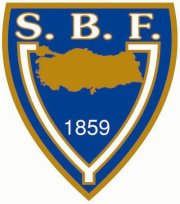 Küresel   Çevre  Politikaları
İnsan Çevresi Konferansı,                 (Stokholm)             1972,

Çevre ve Kalkınma Konferansı,        (Rio)                      1992,

BM Milenyum/Binyıl Zirvesi                                          2000,

Sürdürülebilir Gelişme Konferansı,   (Johanesburg)       2002,

RİO+20                                                                            2012
29
OKYANUSLAR(Global Müşterekler/Küresel Kamu Malları)
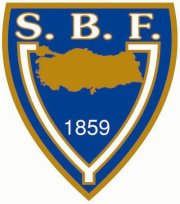 Küresel Kamu Malları; ortak tüketim faydaları bağımsız uluslararasında paylaşılan mallardır.
Ortak Fayda / Ortak Zararın Giderilmesi: Barışın sağlanması, Silahsızlanma, İnsan Hakları, Uzay Araştırmaları, Çevrenin Korunması, Hastalıklarla mücadele, Uyuşturucuyla mücadele, Bilimsel Araştırmalar …Antartika, uzay, okyanuslar, göçmen türler … : Küresel Çevresel Kamu Malı
BÜYÜK OKYANUS / PASİFİK
ATLAS / ATLANTİK
HİNT OKYANUSU
GÜNEY OKYANUSU
ARKTİK OKYANUSU (KUZEY KUTBU)
30
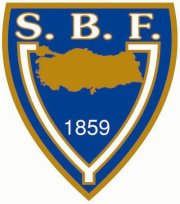 KALICI ORGANİK KİRLETİCİ MADDELERE (KOK’lar)(POLİKLORLU BİFENİLLER/PCB’ler ve POLİKLORLU TERFENİLLER/ PCT’ler)
Kalıcı Organik Kirletici Maddeler (KOK’lar), fotolitik, kimyasal ve biyolojik bozunmaya karşı direnç göstermeleri nedeniyle doğaya salındığında olağandışı uzunlukta zaman süreleri boyunca ayrışmadan kalan belirli birtakım fiziksel ve kimyasal özelliklere sahip, doğal veya antropojenik kökenli organik bileşiklerdir. Bu bileşiklere, PCB’ler gibi sınai kimyasallar, DDT gibi Zararlı öldürücüler ile dioksinler ve furanlar gibi yan ürünler dahildir. Bileşiklerin temel özelliği, suda çözünürlüklerinin düşük olmasına karşın, lipidler içerisinde yüksek çözünürlüğe sahip olmalarıdır. KOK’lar, insan dahil canlı organizmaların yağ içeren dokularında biyolojik birikim yapar ve besin zincirinin üst düzeylerinde daha yüksek yoğunluklarda bulunurlar. Dolayısıyla, insan, yaban hayvanları ve diğer organizmalar KOK’lara pek çok durumda nesiller boyu sürebilen uzun zaman süreleri boyunca maruz kalmakta, sonuç olarak hem akut, hem de kronik toksik etkiler meydana gelmektedir. Ayrıca, KOK’lar besin zinciri aracılığıyla insanlara da geçmekte olup, anneden çocuğa aktarılmakta ve bağışıklık, sinir ve üreme sistemi üzerinde önemli etkilerde bulunmakta ve kansere yol açtıklarından şüphelenilmektedir. 
KOK’lar, kullanıldıkları bölgelerde buharlaşan ve atmosferde uzun mesafeler boyunca taşınabilen yarı uçucu kimyasal maddelerdir. Bu maddeler ayrıca su yollarına doğrudan doğruya deşarj edilmekte veya atmosfer aracılığıyla sulara karışmakta, tatlı ve tuzlu suların hareketi ile (yer altı sularında dahi) taşınmaktadırlar. Sonuç olarak, KOK’lar dünya üzerinde hiç kullanılmadıkları, yerleşim bulunmayan ve insanlara çok uzak bölgeler dahil oldukça yaygın bir dağılım göstermektedir.
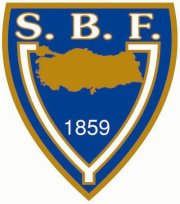 12 KOK, üç ana başlık altında toplanmaktadır: pestisitler, sanayi kimyasalları ve  istenmeksizin üretilen KOK’lar.
Pestisitler: Aldrin / Klordan / DDT /Dieldrin /Endrin / Heptaklor /Hekzaklorbenzen /
Mireks /Toksafen /
Sanayi Kimyasalları: Poliklorlu Bifeniller (PCB’ler) /Heksaklorbenzen (HCB)/
Mireks 
İstenmeden Üretilen KOK’lar:
Dioksin’ler – Bu kimyasal maddeler yetersiz yakma işlemleri sonucunda, ayrıca birtakım
     pestisitlerin ve diğer kimyasal maddelerin imalatı sırasında istenmeden üretilmektedir. Bunlara ek olarak, belirli birtakım metal geri kazanım işlemleri ile kağıt hamuru ve kağıt ağartma prosesleri dioksinlerin açığa çıkmasına yol açabilmektedir. Dioksinlere otomobil egzostları ile, sigara, odun ve kömür dumanında da rastlanmaktadır.
Furanlar – Bu bileşikler dioksinleri açığa çıkaran aynı proseslerde istenmeden üretilmekte olup, ayrıca ticari PCB karışımlarında da bulunmaktadır.
Heksaklorbenzen (HCB) – HCB, sanayi kimyasalları imalatının bir yan ürünü olup, birtakım yakma proseslerinin sonucu olarak açığa çıkmaktadır.
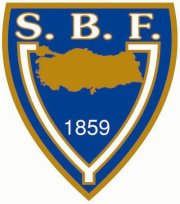 TÜRKİYE’NİN KALICI ORGANİK KİRLETİCİ MADDELERE (KOK’lar) İLİŞKİN STOKHOLM SÖZLEŞMESİ KAPSAMINDAKİ ULUSAL UYGULAMA PLANI (NIP)
NIP’in amacı, Taraf Ülkeler Konferansı ve kamuoyunu Türkiye’nin Stokholm Sözleşmesinin
koşullarını yerine getirmeye yönelik halihazırdaki ve gelecekteki girişimleri hususunda
bilgilendirmektedir. Bu girişimlere yasalar, ikincil mevzuat, gönüllü program ve standartlar,
politikalar ve diğer ilgili tedbirlerin yanı sıra, Türk makamlarınca ve kamu kesimince dioksin ve furanlar, Heksaklorobenzen (HCB) ve PCB’ler dahil istenmeden üretilen KOK’ların azaltılmasına dönük eylemler dahildir.
Sözleşmenin 7(1.b) maddesi, her bir Taraf Ülkenin kendi uygulama planını bu sözleşmenin
yürürlüğe girdiği tarihi müteakip iki yıl içerisinde Taraf Ülkeler Konferansına iletmesi
zorunluluğuna hükmetmektedir. Dolayısıyla, Türkiye’nin Ulusal Uygulama Planı’nın 17 Mayıs 2006 tarihinden önce Konferansa sunulması gerekmektedir. Ulusal Uygulama Planının
güncellenmesi ve dönemsel gözden geçirmelerinin yapılması, Taraf Ülkeler Konferansı tarafından  belirlenecek takvimler uyarınca yürütülecektir.
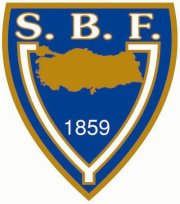 BAZI TEHLİKELİ KİMYASALLARIN VE PESTİSİTLERİN ULUSLARARASI TİCARETİNDE ÖN BİLDİRİMLİ KABUL USULÜNE DAİR   ROTTERDAM SÖZLEŞMESİ
    Sözleşme’nin amacı, kimyasalların özelliklerine ilişkin bilgi alışverişini kolaylaştırarak, ithalatı ve ihracatıyla ilgili ulusal karar verme sürecini oluşturmayı sağlayarak ve bu kararları Taraflara duyurarak; bazı tehlikeli kimyasalların, insan sağlığına ve çevreye verebilecekleri olası zararlardan korunmayı ve bu tür kimyasalların çevreyle uyumlu bir biçimde kullanılmalarını teminen uluslararası ticaretinde Taraflar arasında paylaşılmış sorumluluğu ve işbirliği çabalarını artırmaktır.
OZON TABAKASI
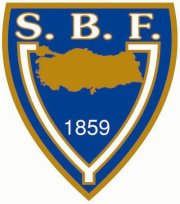 Kloroflorokarbonlar (CFC), tüm ozon tabakasını incelten maddeler içerisinde en fazla kullanılandır. Atmosferde bozulmadan kalış ömürleri 100 yıldır.
Hidrokloroflorokarbonlar (HCFC) da, fakat ozon tabakasını incelten maddelerin yerine kullanılmak üzere geliştirildikleri kloroflorokarbonlardan daha az zarar vermektedirler. Genel olarak hidrokloroflorokarbonlar (HCFC), kloroflorokarbonların (CFC ozon tüketme potansiyelinin %5'inin sadece %2'sine sahiptirler. Atmosferdeki ömürleri 15 yıldır .) 
Halonlar ; çok yüksek ozon tabakasını inceltme potansiyeline sahiptirler. Atmosferdeki ömürleri ise 100 yıldır.
OZON TABAKASI
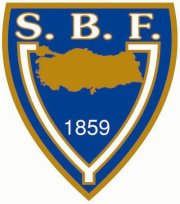 Ozon Tabakasının Korunmasına Dair ;
Viyana Sözleşmesi
Montreal Protokolü kapsamında 
Londra Değişiklikleri 
Kopenhag Değişiklikleri 
Montreal Değişiklikleri 
Pekin Değişiklikleri 
Avrupa Komisyonunun (2037/2000/EC) 1005/2009/EC sayılı Ozon Tabakasını İncelten Maddelere İlişkin Tüzüğü
36
OZON TABAKASI
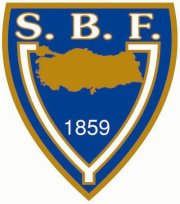 CFC Gazlar:

Kloroflorokarbon (CFC) kullanımı 2006 itibarı ile sıfır tona indirilmiştir. 01/01/2008 tarihinden itibaren zorunlu kullanım alanları da dahil olmak üzere tüm ithalatı yasaklanmıştır.
Tarım alanlarında yaygın olarak kullanılan geniş etkili bir pestisit olan metil bromür (CH3 Br) kontrolü Tarım ve Köyişleri Bakanlığınca yapılmaktadır.

Halonlar: 

Halonların ithalatı 01/01/2008 tarihinden itibaren yasaktır. Ancak rehabilite edilmiş halon kullanılabilir. Türkiye Halon Bankası (TÜHAB) 31/12/2011 tarihine kadar iç piyasadaki talebin karşılanmasına ilişkin faaliyet gösterecektir.
01/01/2012 tarihinden itibaren 31/12/2015 tarihine kadar sadece zorunlu kullanımı serbesttir.
OZON TABAKASI
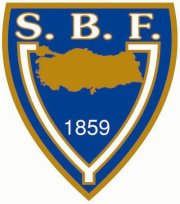 Dış Ticaret Tebliğleri

Ozon Tabakasını İncelten Maddelerin İthaline İlişkin İthalat Tebliği
( 2010/14) ;

Çevrenin Korunması Yönünden Kontrol Altında Tutulan Kimyasalların İthalatına Dair Dış Ticarette Standardizasyon Tebliği (2010/6)
OZON TABAKASI
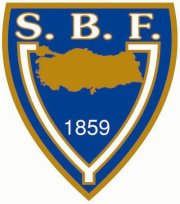 İthal Edilecek Ozon Tabakasını İncelten Maddeler İle İlgili Olarak İthalatçı, İhracatçı, Sanayici, Dağıtıcı ve Son Kullanıcıların Uyması Zorunlu Kurallar Genelgesi (2010-1)
Bu genelge ile; yasaklanacak ve kısıtlanacak kimyasalların ve bunlar ile çevre kirliliğine yol açabilecek maddelerin ithalatına ilişkin kıstasları tespit etmek, bununla alakalı kontrol ve uygunluk belgesi taleplerini değerlendirmek konularında uyulması gereken kurallar belirlenir.
OZON TABAKASI
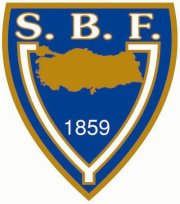 HCFC Gazlar: 
Türkiye, Kloroflorokarbon (CFC) grubu gazların kullanımına son verilmesinde olduğu gibi, Hidrokloroflorokarbon (HCFC) grubu gazların da kullanımına son verecektir.

 HCFC grubu gazların ithalatı 2007 yılı ithalat miktarları baz alınarak 1/1/2009’dan itibaren kotaya tabidir. 


 Bu maddeler bir takvim çerçevesinde azaltılarak 1/1/2015 tarihinde servis amaçlı kullanımları hariç ithalatına son verecektir.
OZON TABAKASI
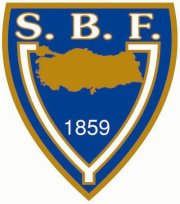 Ozon Tabakasını İncelten Maddelerin Azaltılmasına İlişkin Yönetmelik; 
20/6/1990 tarihli Ozon Tabakasının Korunmasına Dair Viyana Sözleşmesi hükümleri ile 19/12/1991 tarihli Ozon Tabakasını İncelten Maddelere Dair Montreal Protokolüne ve Avrupa Komisyonunun (2037/2000/EC) 1005/2009/EC sayılı Ozon Tabakasını İncelten Maddelere İlişkin Tüzüğüne paralel olarak olarak hazırlanmıştır.

23.05.2006 tarih ve 26176 sayılı Resmi Gazete’de yayımlanan Ozon Tabakasını İncelten Maddelerin Azaltılmasına İlişkin Yönetmelik; HCFC grubu gazların kullanımının son verilmesine yönelik hükümler içermemesi nedeniyle revize edilerek 12.11.2008 tarih ve 27052 sayılı Resmi Gazete’de yayımlanarak yürürlüğe girmiştir
OZON TABAKASI
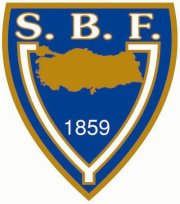 Söz konusu Yönetmelik kapsamında, Hidrokloroflorokarbon (HCFC) grubu gazların sonlandırma takvimi soğutucu ve köpük sektöründe kullanılan maddeler için ayrı ayrı düzenlenmiştir.
- Yıllık kotaların belirlenmesi ÇŞBakanlığınca, 
- Firmalara göre dağılımı ise Dış Ticaret Müsteşarlığınca belirlenen usul ve esaslar çerçevesinde ilgili Müsteşarlıkça yapılmaktadır.
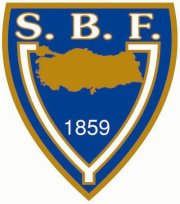 SINIRAŞAN / SINIR OLUŞTURAN SULAR
Küresel; BM Uluslararası Su Yollarından Ulaşım Dışı Amaçlanma Yararlanılması Sözleşmesi,

Bölgesel; BMAEK Sınıraşan Su Yollarının ve Uluslararası Göllerin Korunması ve Kullanımı Sözleşmesi ve eki Su ve Sağlık Protokolü,

RAMSAR Sözleşmesi Değişiklikleri,

AB Çerçeve Su Direktifi.
43
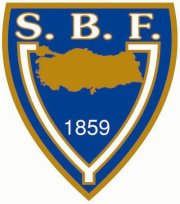 SINIRAŞAN / SINIR OLUŞTURAN SULAR
Sınıraşan Sular: Dicle, Fırat, Çoruh, Asi, Istranca uç dereleri.

Sınır Oluşturan Sular: Aras(Gürcistan),Meriç (Yunanistan) , Revze Kocadere (Bulgaristan).
44